Zero Suicide Learning CollaborativeDecember 17, 2020Please type your name & organization the Zoom chat to sign in!
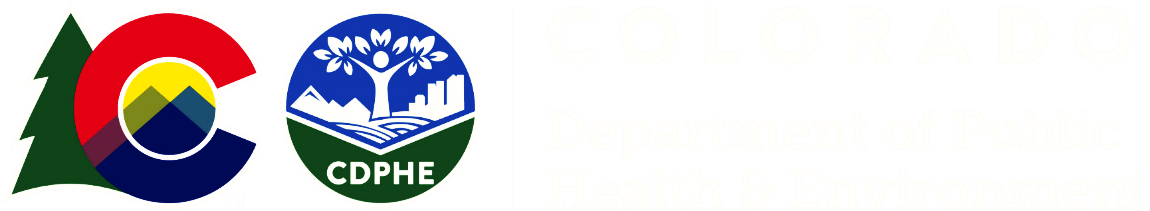 Agenda
Community Check-In
Roll call
Holding space for sharing
Model Suicide Care Pathway: Assessment
Planning for 2021
What works / does not work with pathway project
Signing up for future meetings
Looking Forward
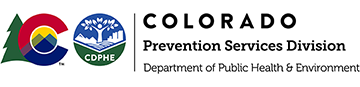 Community Check-In
If you have not already, please use the chat function to sign with your name and organization
Roll call: favorite holiday comfort entertainment (movie, TV show, music, etc.)
Holding space:
End of year reflections
Equity and systems change
Hopes and plans for 2021
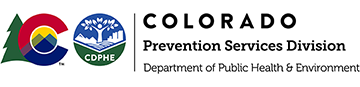 Suicide Care Pathway: Assessment
Screening: standardized tool for asking about suicide risk
Assessment: happens immediately after a positive screen, looks at safety issues, risk/protective factors, determines next steps
TREAT
TRANSITION
IDENTIFY
ENGAGE
IMPROVE
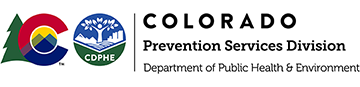 [Speaker Notes: Hogan served as head of mental health state agencies in Connecticut, New York, and Ohio.]
Suicide Care Pathway: Assessment
Which assessment approach does your system use?
Ask Suicide Screening Questions (ASQ)
Collaborative Assessment and Management of Suicidality (CAMS)
Columbia Suicide Severity Rating Scale (CSSRS)
Patient Health Questionnaire (PHQ -#questions)
Suicide Assessment Five-step Evaluation and Triage (SAFE-T)
… Others? Please feel free to speak up or use chat.
What are your biggest challenges with assessment?
Staff feedback/training
Formulating level of risk (low, med., high)
Confidence in using a standard approach vs. intuition
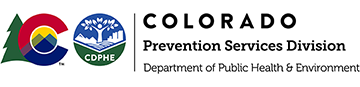 [Speaker Notes: Hogan served as head of mental health state agencies in Connecticut, New York, and Ohio.]
Suicide Care Pathway: Assessment
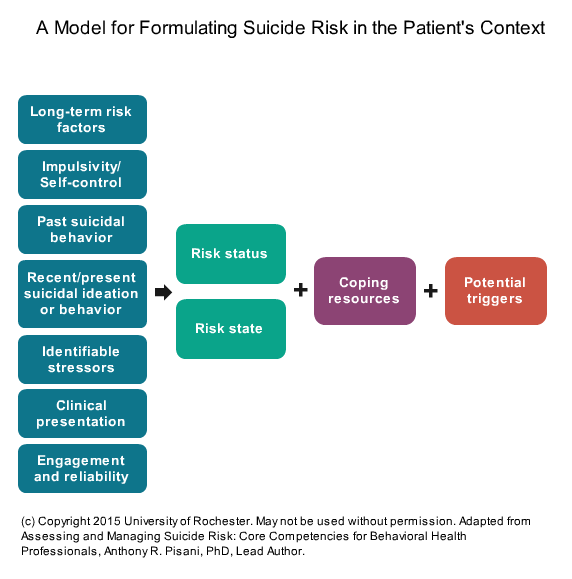 Zero Suicide Institute:
Risk formulation helps clinicians identify and arrange data to make and document informed decisions. Addresses-
Clinician “judgment calls”
Unpredictable outcomes
Contradictory information
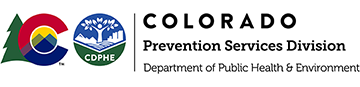 [Speaker Notes: Hogan served as head of mental health state agencies in Connecticut, New York, and Ohio.]
Suicide Care Pathway: Assessment
Discussion questions:
What is missing from the risk formulation approach?
What does your system do well in terms of assessment? Not so well?
Are there any re-frames of assessment that might be helpful? 
Risk to safety, assessment to conversation/connection/understanding
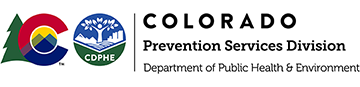 [Speaker Notes: Hogan served as head of mental health state agencies in Connecticut, New York, and Ohio.]
Planning for 2021 Monthly Discussions
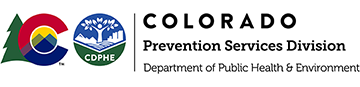 [Speaker Notes: Hogan served as head of mental health state agencies in Connecticut, New York, and Ohio.]
Thank you!Next Meeting: January 28, 2021! 10 – 11 amEmail any topic suggestions, questions, needs, toMichael.Lott-Manier@state.co.us
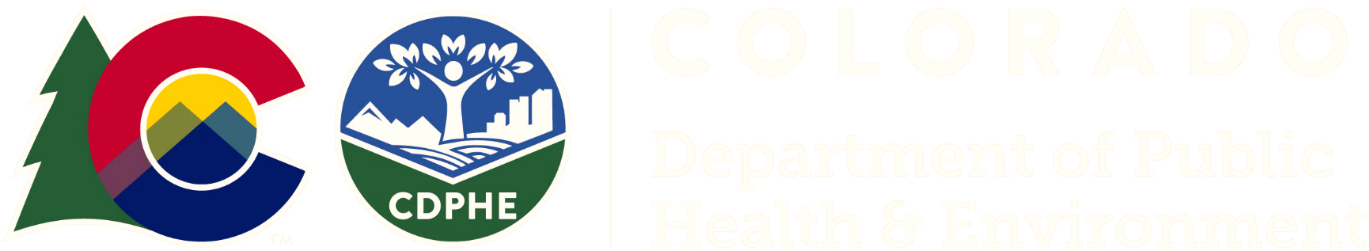